Biomolécules
Niveau : TST2S
Prérequis
Points de difficultés identifiés
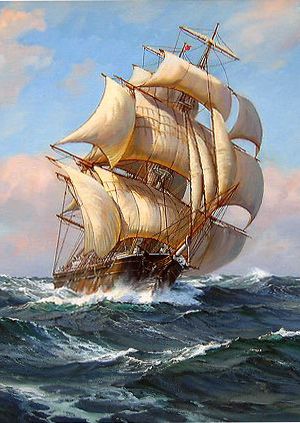 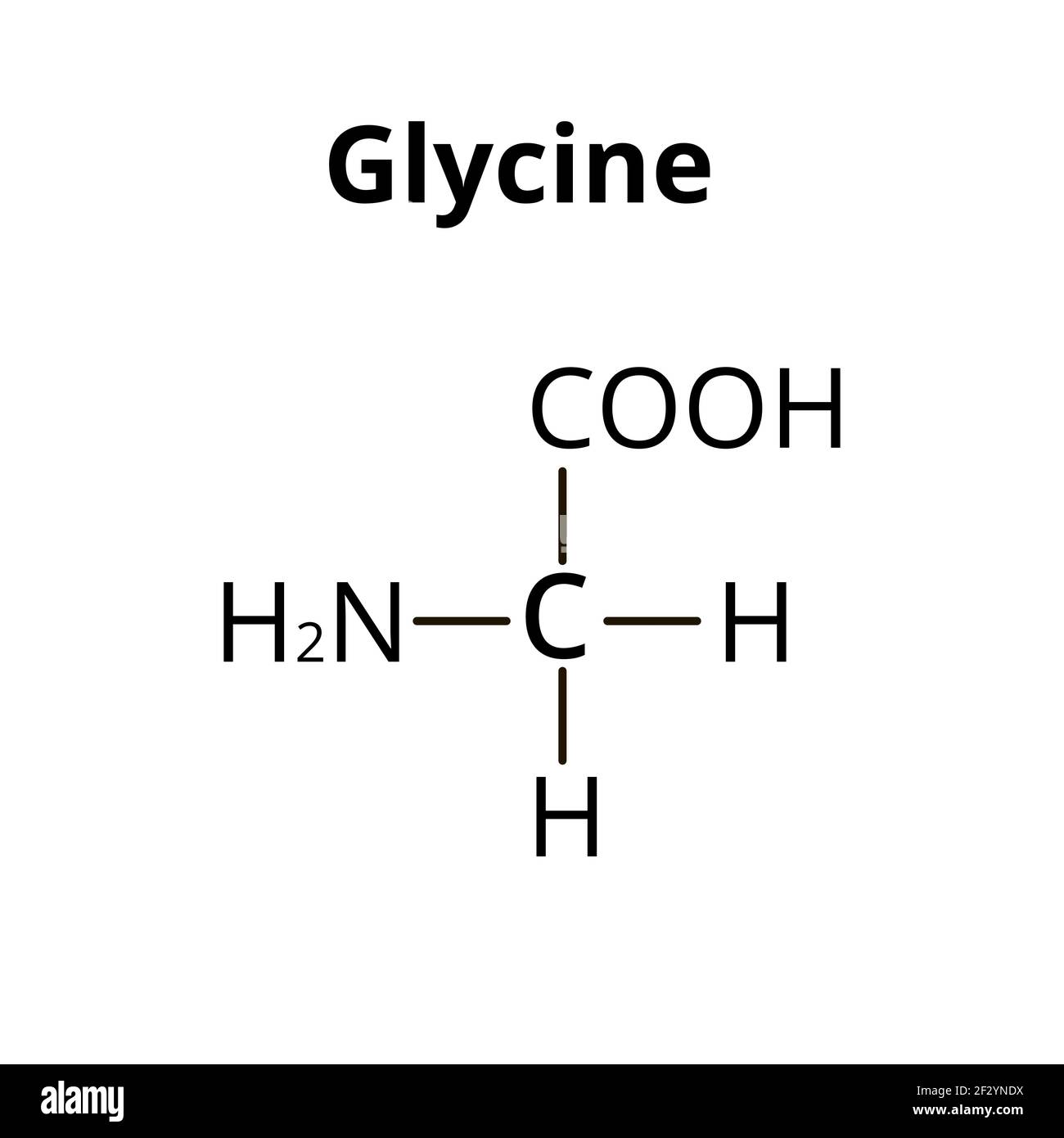 Bibliographie
Bateau : pinterest
glycine : alamy